W.7  Case study
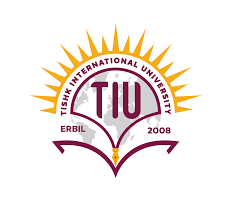 Faculty of Nursing
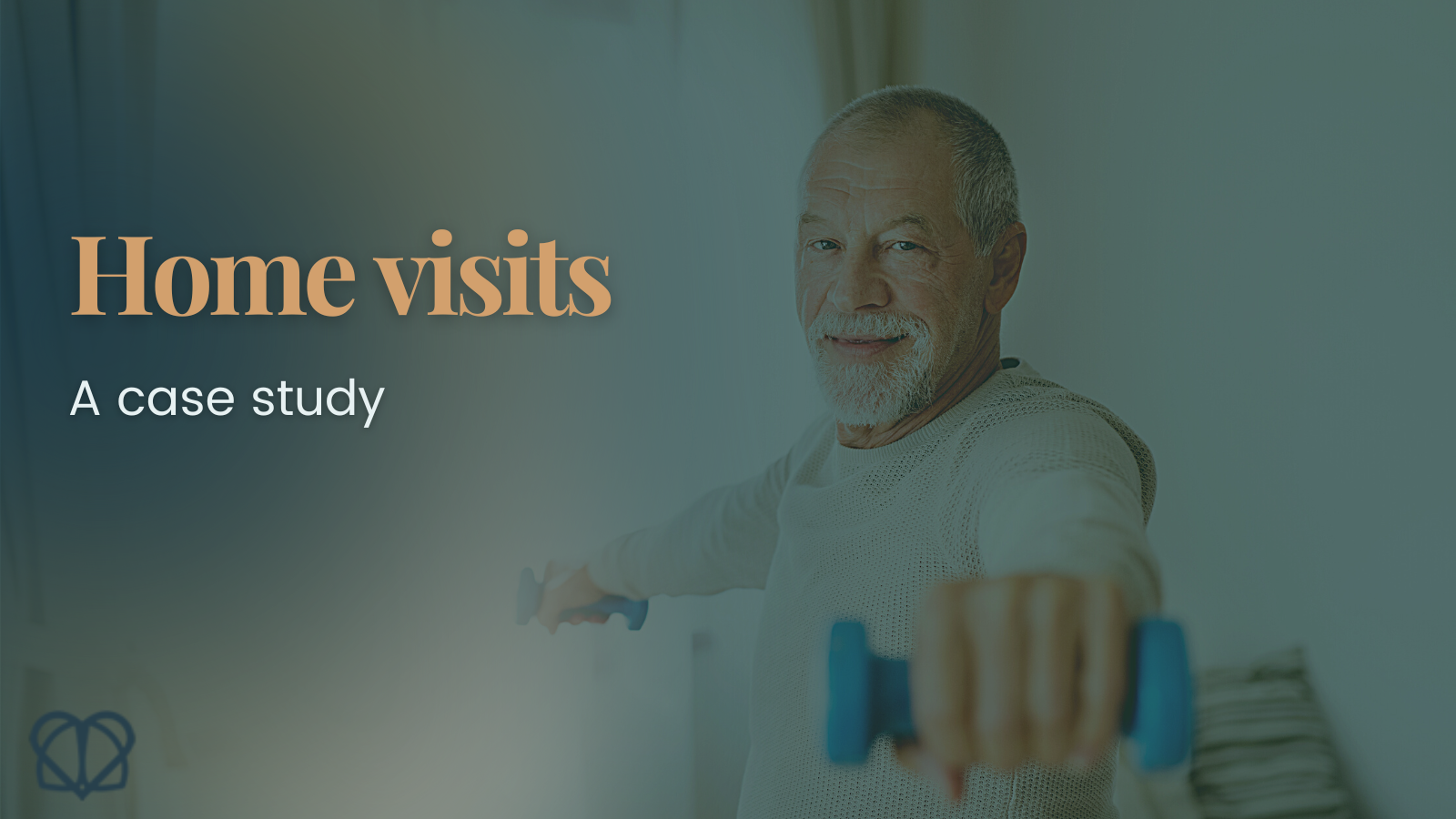 Assist. Prof. Dr. Sangar M. AHMED
Course name : Community Health Nursing 
Week  No. 7   2024-25 
E. mail: sangar.ahmed@tiu.edu.iq
@Dr.Sangarjaff
Case Study:
Community Health Nutrition
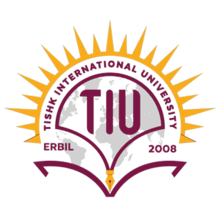 Mustafa is a 72-year-old man recently discharged from the Hawler Teaching Hospital after a hip replacement surgery. He lives alone in a single-story home and has a history of hypertension and osteoarthritis. He is also recovering from a mild stroke that has affected his right arm and leg, making mobility difficult. Mustafa’s daughter visits him twice a week but lives in Karkuk city. He is able to perform some basic tasks but requires assistance with activities of daily living (ADLs), such as bathing, dressing, and preparing meals. Mustafa’s physician has prescribed physical therapy to improve his mobility and prevent complications, but he is hesitant to engage in the exercises due to pain and fear of falling.
@Dr.SangarJAFF
2
Case Study:
Community Health Nutrition
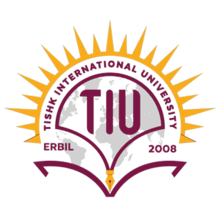 Question:
As a home care nurse, how would you assess Mustafa’s current condition and create a care plan that addresses his mobility issues, safety at home, and emotional well-being? What interventions would you implement to promote independence, prevent complications, and support his recovery?
@Dr.SangarJAFF
3
Case Study:
Community Health Nutrition
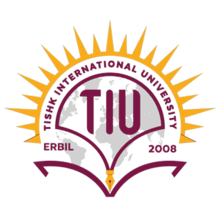 Assessment (physical, functional, psychosocial, and environmental factors)
Nursing Diagnosis (identify relevant diagnoses based on Mustafa’s condition)
Goals and Interventions (short-term and long-term goals, safety modifications, and emotional support)
Evaluation (how you would measure progress and adjust the care plan over time)
@Dr.SangarJAFF
4
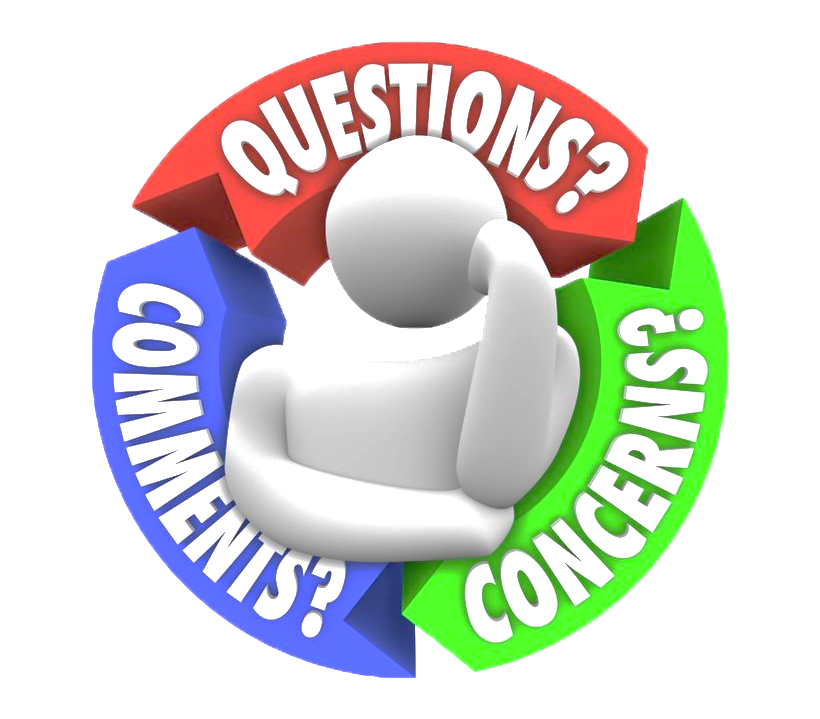 @Dr.SangarJAFF
5